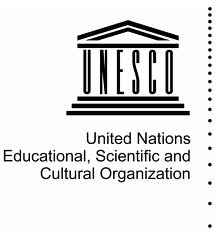 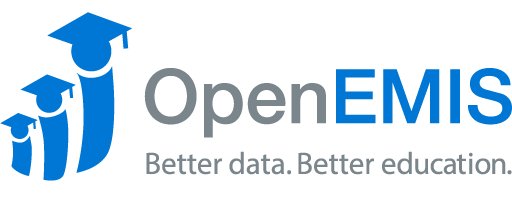 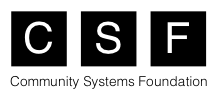 OpenEMIS Operational Support Roles
Ministry Roles
Data
Scientists
Application
Administrators
Service Desk
Officers
Training
Officers
Ministry or OpenEMIS Roles
Analysts
Designers
Developers
Testers
Ministry Roles (Local Installation)
OpenEMIS Roles (Cloud Installation)
System
Administrator
System
Administrators
Database
Administrators
System
Administrators
Database
Administrators
Example: 1,000 schools / 100,000 students / local installation = 1 x System Administrator / Database Administrator, 1 Analyst / Designer, 
2 x Developers, 1 x Tester, 3 x Service Desk Officers (National/Field), 1 x Trainer, 2 x Data Scientists, 1 x Application Administrator
V20180313